Year 6 Challenge 1.

23.02.2021.


If you are a challenge 1 person, your tasks linked to your learning in maths today have been set on Purple Mash.
23.02.2021
L.O: Count sides on a 2D shape.
S.C: Accurately count the sides on a 2D shape, marking them as you count.
Understand not all shapes with the same number of sides look the same. E.g. irregular 2D shapes.
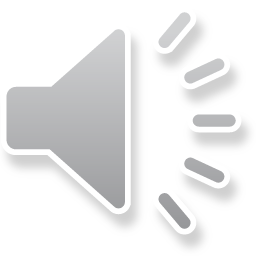 Which one of these is the odd one out?
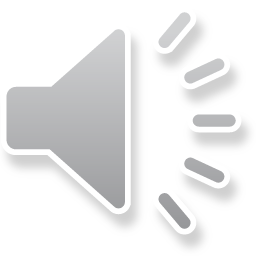 [Speaker Notes: 3 side
2 long sides the same length and 2 shorter sides the same length
Without a right angle
All sides the same]
Which one of these is the odd one out?
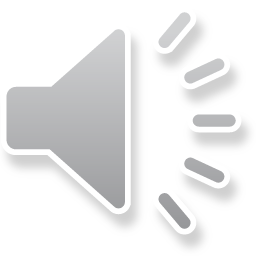 [Speaker Notes: 3 side
2 long sides the same length and 2 shorter sides the same length
Without a right angle
All sides the same]
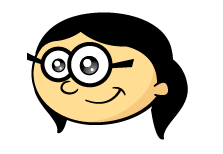 Annie has some sheep.
I can keep them in with two straight lines!
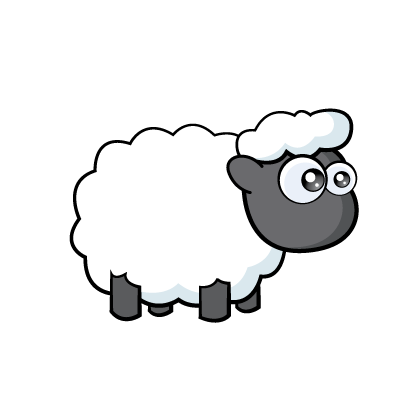 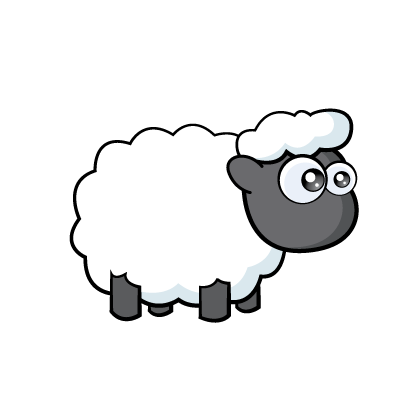 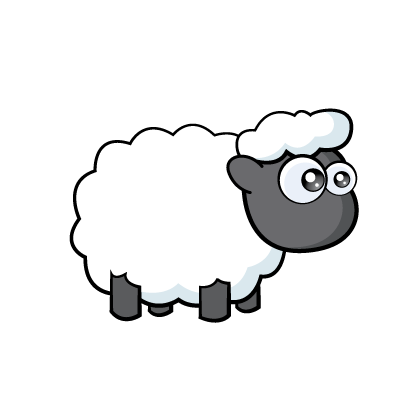 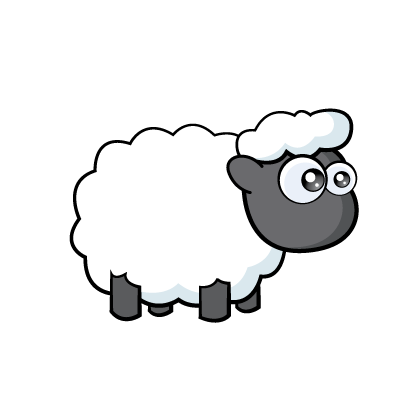 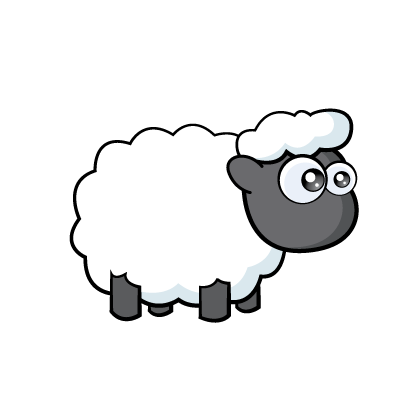 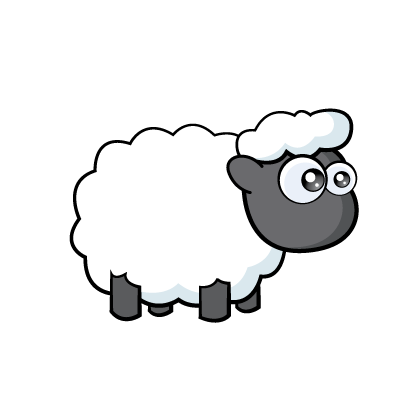 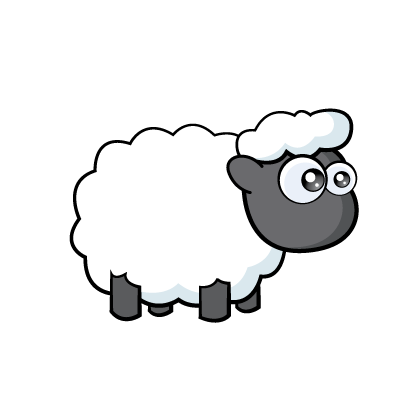 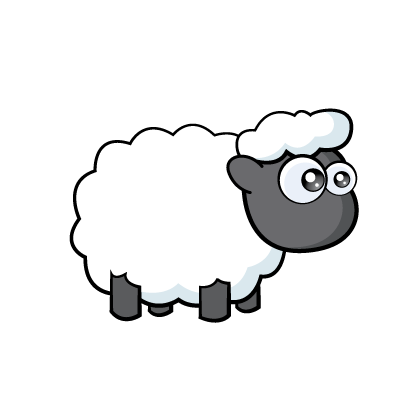 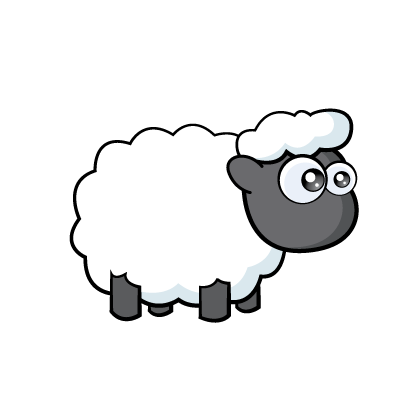 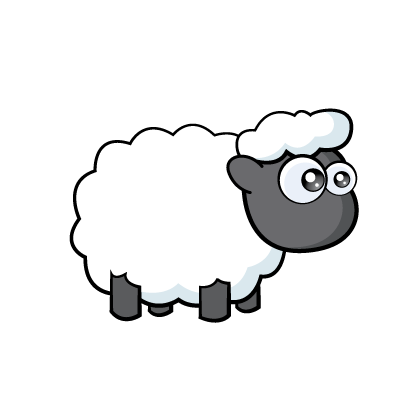 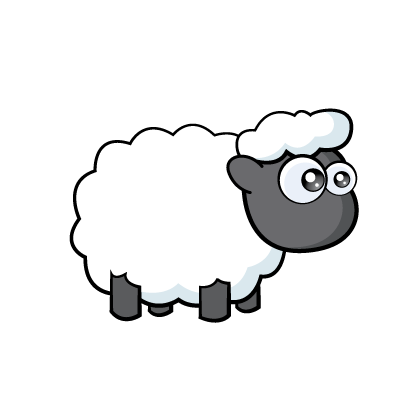 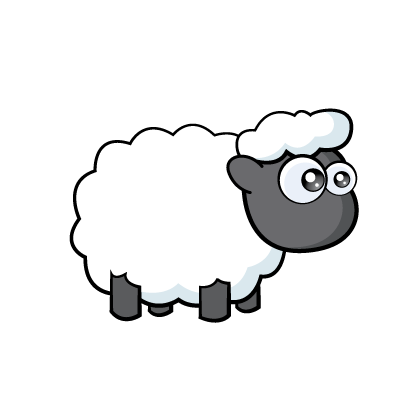 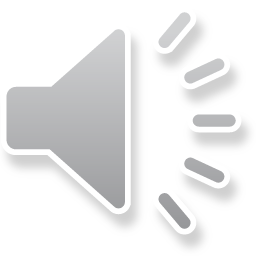 Annie is drawing 2D shapes.
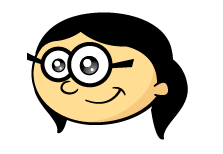 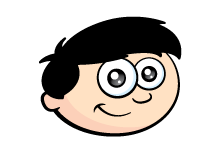 Can I draw a 2D shape with two straight lines?
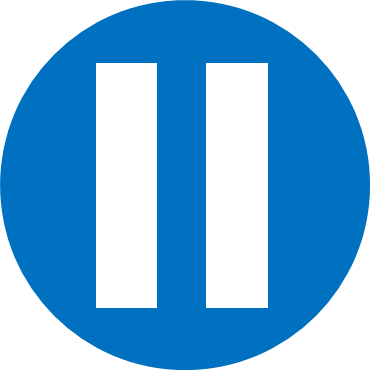 Have a think
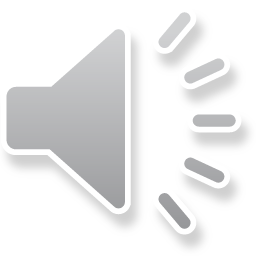 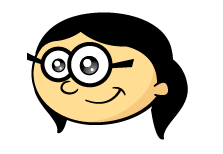 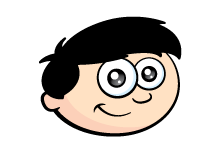 Who is correct?
This shape has 3 vertices
No, this shape has 3 sides
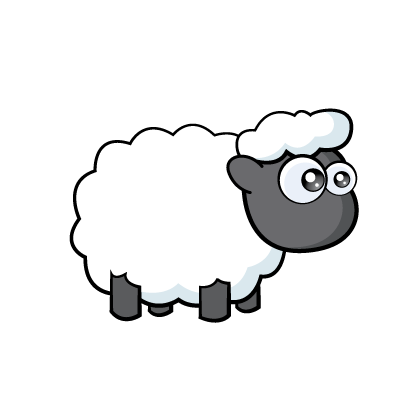 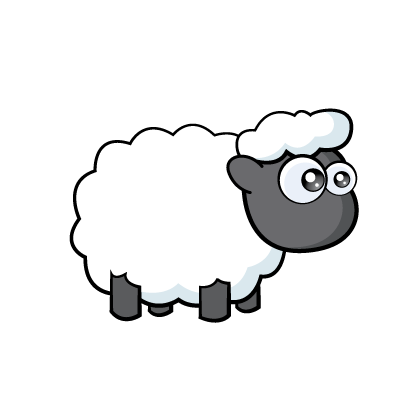 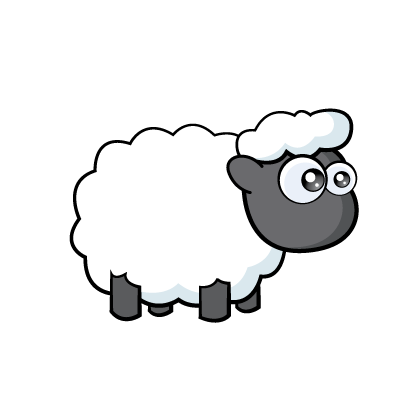 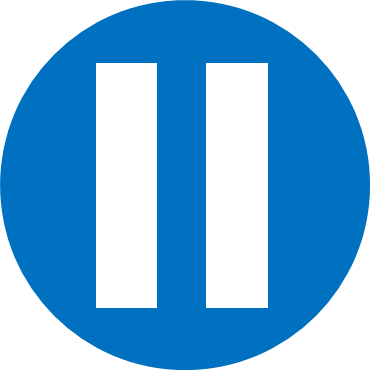 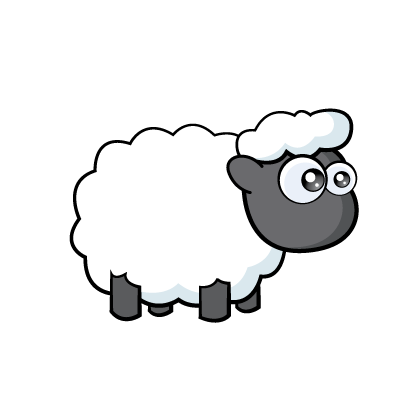 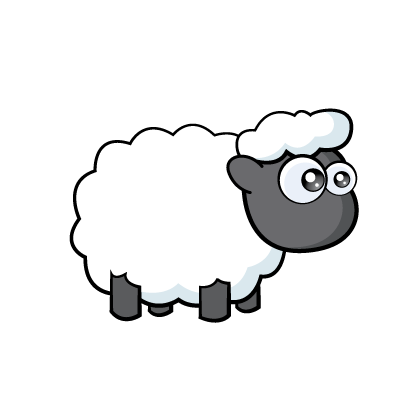 Have a think
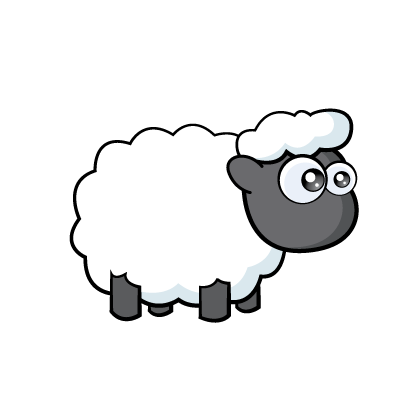 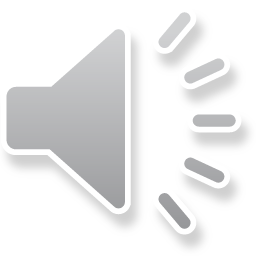 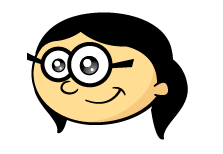 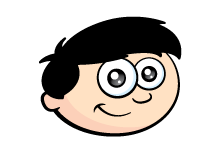 Who is correct?
This shape has 3 vertices
No, this shape has 3 sides
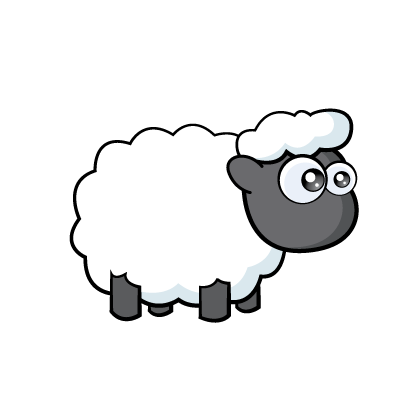 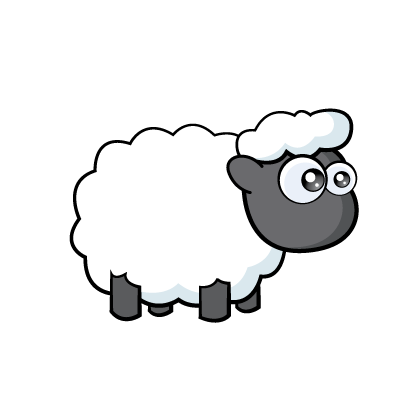 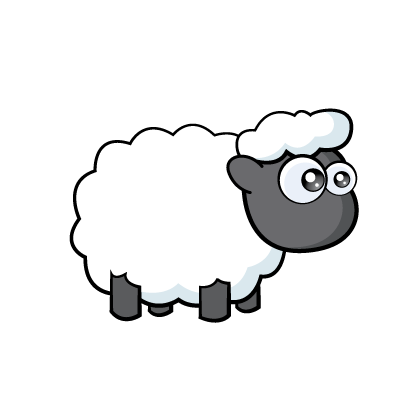 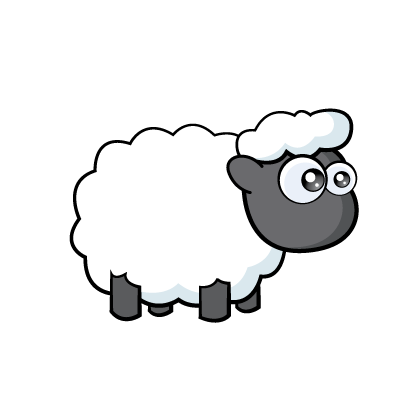 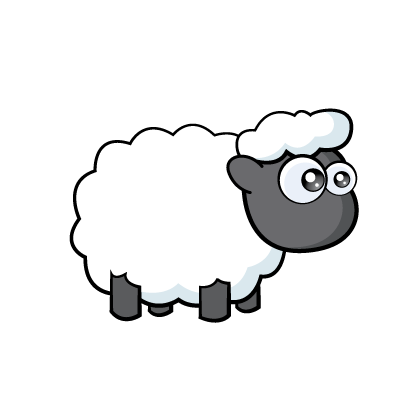 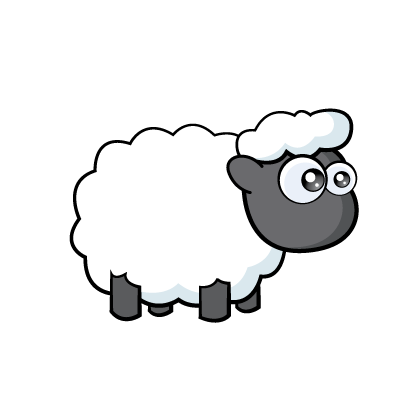 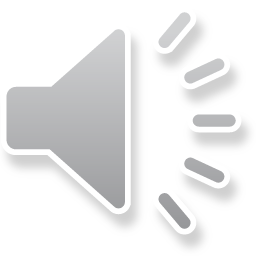 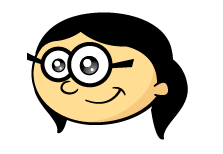 Are all shapes with 
3 sides triangles?
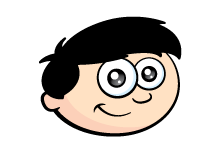 Yes, they are all triangles
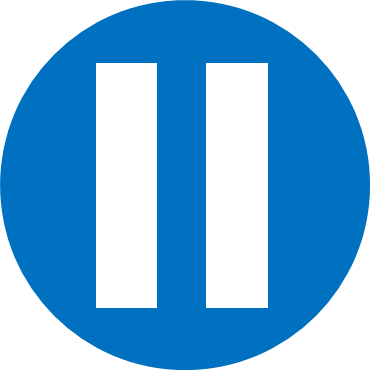 Have a think
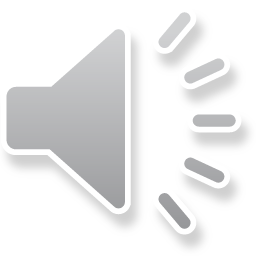 Number of sides
Have a think
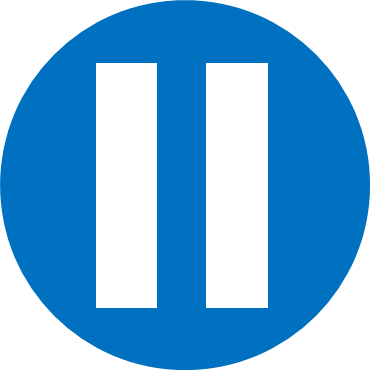 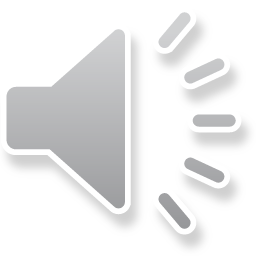 [Speaker Notes: She thinks that’s a lot]
Number of sides
6 sides
6 sides
12 sides
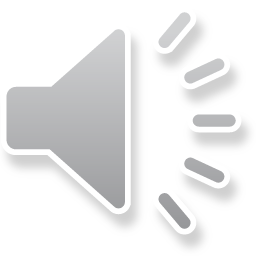 [Speaker Notes: She thinks that’s a lot]
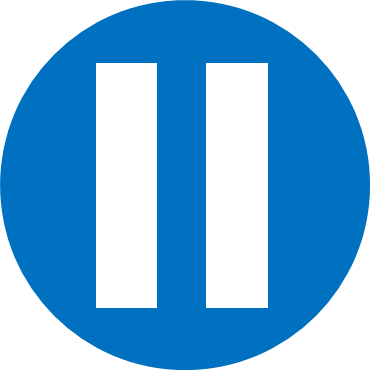 Have a think
Pentagon
Rectangle
Square
Triangle
Hexagon
5
3
1
1
1
Which shapes did Tommy use?
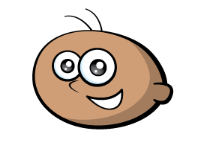 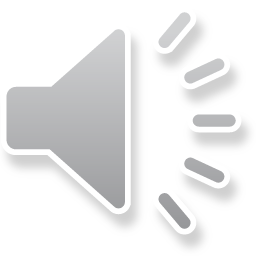 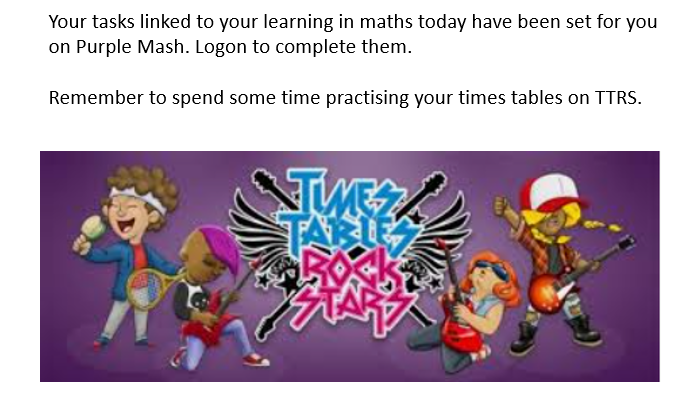 Remote learning tracking
https://forms.office.com/Pages/ResponsePage.aspx?id=eCY4lN73r0G0KV1rDWITzRhTQ2IZqpBOsW8cFVoooF9UNVlMS1dCVkdaM0k0WlhFTE9WVFBTWEg1Ti4u